Software Defined Networking
THAT’S THE ANSWER
WHAT’S THE QUESTION?
Dan DeBacker (ddebacke@brocade.com)
Principal Systems Engineer
September 2015
Level Setting
© 2015 BROCADE COMMUNICATIONS SYSTEMS, INC.
Software Networking Definitions
VXLAN
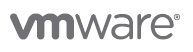 NETWORK FUNCTIONS VIRTUALIZTION
SOFTWARE DEFINED NETWORKING
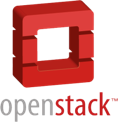 Features
OS
Routing
Firewall
VPN
ADC
N
Programmatic Control
Hardware
Still
Not
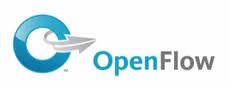 For
Don’t
Orchestration
eVeryone
kNow
Features
Applications
Overlay Networking
3
© 2015 BROCADE COMMUNICATIONS SYSTEMS, INC.
Network Design for the New Era
SOFTWARE DEFINED NETWORKING
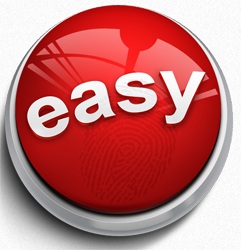 Efficient
Open
Virtual
4
© 2015 BROCADE COMMUNICATIONS SYSTEMS, INC.
Ok, Now What?
© 2015 BROCADE COMMUNICATIONS SYSTEMS, INC. INTERNAL USE ONLY
© 2015 BROCADE COMMUNICATIONS SYSTEMS, INC.
Network Virtualization with Overlays
OVERLAY NETWORK
NV is an approach which provides a flexible virtual network atop an existing physical network infrastructure using an overlay technology
NV helps automate network configuration while provisioning applications/tenants 
NV provides a scalable, multi-tenant virtual network via overlay technology
SPINE
LEAF
CONTROLLER
VIRTUALIZED SERVER
VIRTUALIZED SERVER
VIRTUALIZED SERVER
vSwitch
vSwitch
vSwitch
NETWORK VIRTUALIZATION WITH HYPERVISOR BASED OVERLAY NETWORKING
VM
VM
VM
VM
VM
VM
VM
VM
VM
6
© 2015 BROCADE COMMUNICATIONS SYSTEMS, INC.
Network Automation & Orchestration
Homegrown
 Scripting
Vendor provided 
Solutions
REST API
Cloud Management 
Platforms
Tenant Provisioning
Infrastructure Provisioning
CLI
Cloud
Yang Model- RestAPI
DevOps
Python
Puppet
Controller-based Architecture
OpenDaylight
Brocade SDN Controller
VMware NSX
CLI Scripting
Native Fabric
Yang Model-NetConf
CLI
7
© 2015 BROCADE COMMUNICATIONS SYSTEMS, INC
[Speaker Notes: The first thing requiring automation is the initial deployment of the infrastructure – sometimes referred to as Day 0 automation. Today customers use a spectrum of tools spanning CLI, CLI scripting, native automation (such as we offered with VCS fabrics ZTP), APIs,  DevOps and  controller-based architecture. There is no right or wrong solution but rather different tools to meet different customer needs.
<click>
Once the customer has deployed their infrastructure they obviously need additional tools to set up services and provision the various tenants and users that will be accessing the data center for application services. Again a spectrum of choices are available starting with simple REST APIs to homegrown scripting they may have created or vendor provided solutions (such as VMware Vrealize) or  open source CMPs like OpenStack or CloudStack.  
<click>
These two trends are fairly obvious and very recognizable to most networking professionals. However what is less obvious and actually the most important is integration of the various automation elements or workflows in a string of events to create a holistic feedback loop for cloud services. For example ,following the customer order from the initial entry point through the CRM, into payment processing, services provisioning and  monitoring of customer satisfaction is really where we need to tie all of these various tasks together in a holistic loop. This is where we at Brocade will be focused on tying it all together through automation and integration of various workflows

Note: At this point you may want to ask where they fit on this continuum so that you can do a bit more discovery on the customer needs and interests. It is important to know your audience based on the account team guidance and discovery that you can add to it  to tailor the presentation to their needs.]
Network Programmability
WAN/Internet
Sample Traffic and Stats
Core and Leaf/Spine devices
sFlow-RT samples and ACL stats
Post Analysis 
Analyze DC L2-L4 usage/reporting
Adhoc Troubleshooting
Identify reliability issues due to mis-configurations (storms)
Reporting/Trigger based use cases
Drop, Re-direct or Replicate
OpenFlow 1.3 (Upto 128K flows per device)
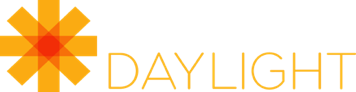 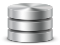 Collector
SDN APP
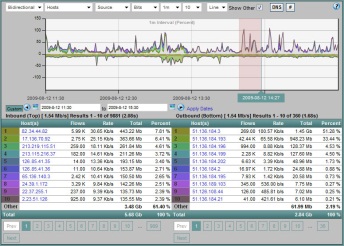 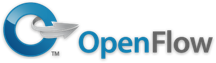 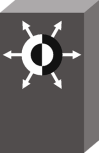 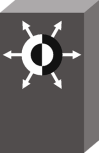 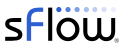 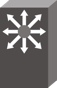 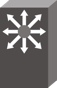 S-Flow-RT Samples
Ethernet
VLAN, VXLAN
IPv4/v6, NVGRE
MPLS
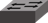 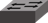 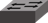 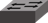 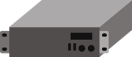 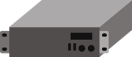 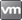 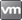 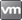 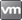 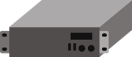 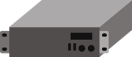 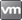 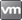 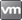 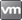 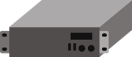 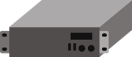 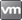 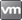 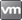 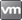 Data 
Center
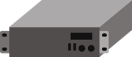 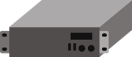 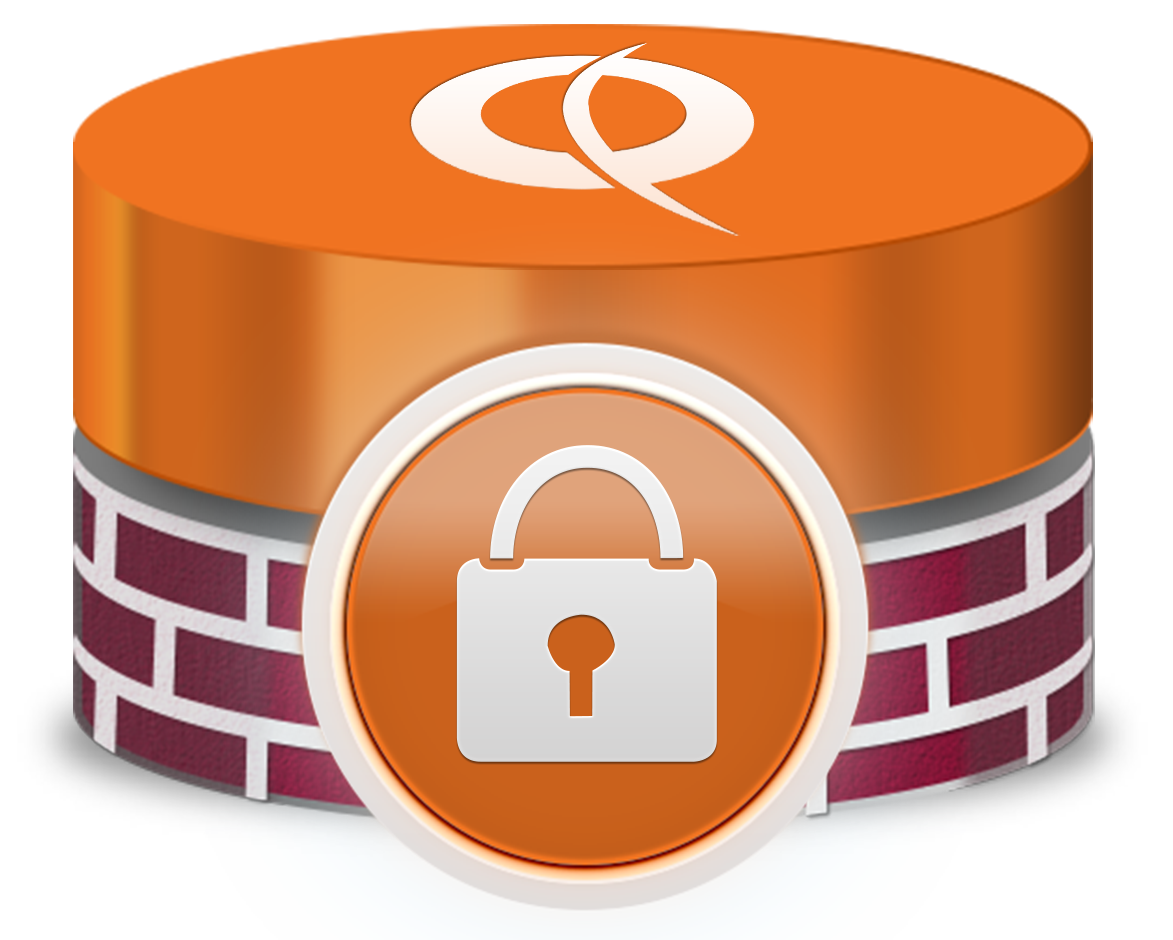 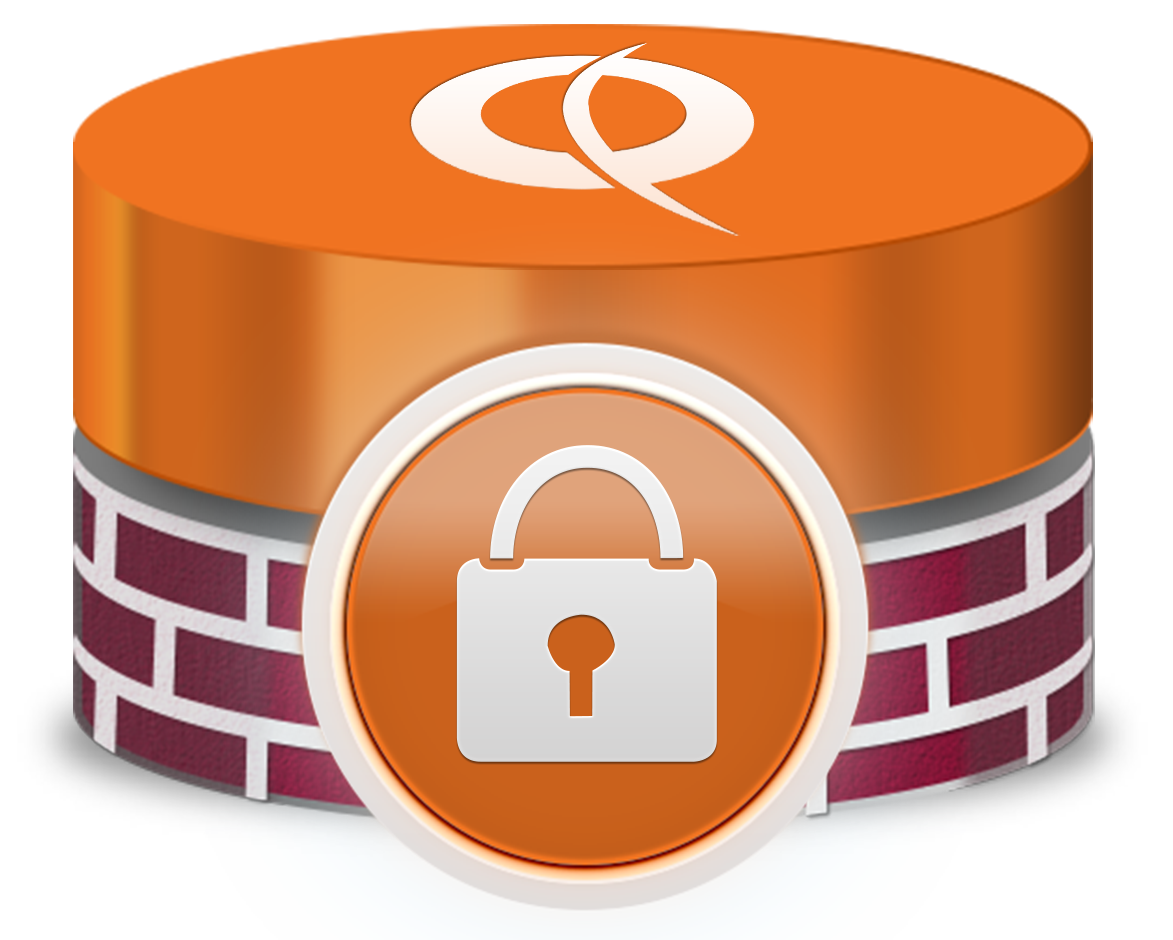 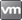 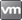 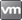 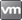 Tenant A
Tenant B
8
© 2015 BROCADE COMMUNICATIONS SYSTEMS, INC.
Intelligent Flow Management
Solution Benefits 
Firewall Bypass
Provide high performance file transfers for trusted research traffic directly to Internet 2
Brocade SDN Controller
OpenDaylight software supported by Brocade
Internet
Internet2
Brocade SDN Controller
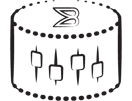 Routers
Routers
sFlow Inband
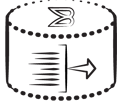 Brocade Flow Optimizer
9
© 2015 BROCADE COMMUNICATIONS SYSTEMS, INC.
Network Functions Virtualization
vRTR
vFW
vVPN
Virtualized router
Network Segmentation in Cloud
Tenant Router
East-West DC FW
Cloud based FW 
Virtual edge FW
Site-2-site
Remote access to the cloud 
Hybrid cloud VPN
Management: CLI, GUI, SNMP, Syslog, RESTful API, Netconf/Yang
Platforms: VMware, KVM, Hyper-V, Xen, x86
10
© 2015 BROCADE COMMUNICATIONS SYSTEMS, INC. INTERNAL USE ONLY
Network Functions Virtualization in the DC
MLXe
MLXe
VDX 87xx
VDX 87xx
FW
FW
ADC
ADC
FWaaS
VDX67xx
VDX67xx
VDX67xx
VDX67xx
VDX67xx
VDX67xx
VDX67xx
VDX67xx
vADC
VPNaaS
Rack-n-1
Rack-2
Rack-1
Rack-n
vRouter
11
© 2015 BROCADE COMMUNICATIONS SYSTEMS, INC. INTERNAL USE ONLY
The Road to Nirvana
Orchestration
Hardware Underlay
Programmability
Policy Driven
A true paradigm shift in how networking is implemented
Silos broken down to support a horizontal focus
First step in the journey of SDN for many
Software skills are extremely critical for success
Majority of infrastructure not SDN capable
Move from legacy 3 tier to Ethernet Fabric in DC
Use case scenarios will vary by each environment
Apps emerging that address specific needs
12
© 2015 BROCADE COMMUNICATIONS SYSTEMS, INC.
Who Would You Rather Be?
The New IP
Old School
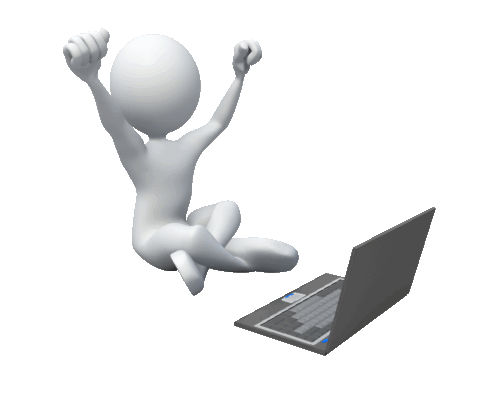 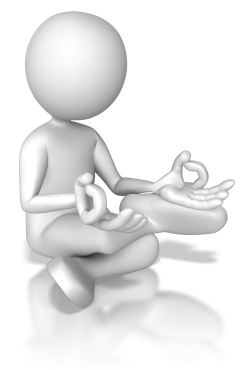 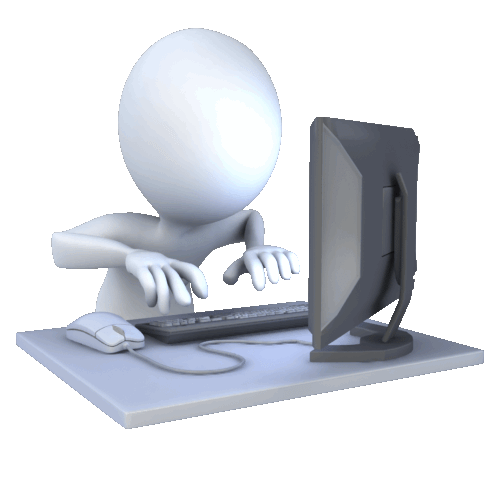 13
© 2014 Brocade Communications Systems, Inc. Proprietary Information
[Speaker Notes: I ask who would you rather be? With Brocade, we aim to simplify your life by eliminating the mundane tasks of network provisioning and administration <click> without sacrifice of performance or flexibility. We can partner with you to move your data center network into the Fabric-era quickly, easily and without major disruption to service availability. The choice is yours.]
Thank you
© 2015 BROCADE COMMUNICATIONS SYSTEMS, INC.